Worship Him In Spirit and In Truth
John 4:24
Ranger Church of Christ
Mesquite and Rusk St.
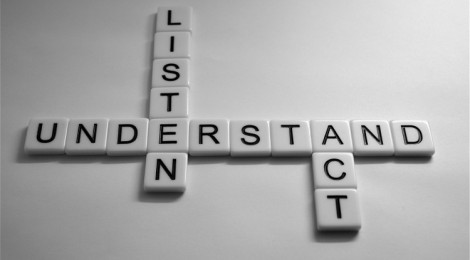 INTRODUCTION:
1. This lesson is from a series entitled “Spiritual Wellness”...
a. Just as we may have periodic Doctor checkups to gauge our physical well-being
b. So we should frequently examine our spiritual wellness regarding serving God
c. Our spiritual checkup begins with checking our hearing
[Speaker Notes: INTRODUCTION:    1. This lesson is the first in a series entitled “Spiritual Wellness”. . . (Adapted from a lesson by Mark Copeland.)
>>>>>>>>>>>>>>>        a. Just as we may have periodic Doctor checkups, we need to gauge our physical well-being just as seriously.
>>>>>>>>>>>>>>>        b. So we should frequently examine our spiritual wellness regarding serving God
>>>>>>>>>>>>>>>        c. Our spiritual checkup begins with checking our hearing.
    2. The other checkups of this series consist of Reading, Praying, Singing, Talking, Giving, Loving, and hoping.]
2. We often find Jesus saying, “He who has ears to hear, let him hear!”...
During His earthly ministry - Mat 11:15; 13:9, 43
In His letters to the churches of Asia - Rev 2:7, 11, 17, 29; 3:6, 13, 22
3. What is the point of these sayings...?
What is being said is important, so we had better pay attention! - cf. Mark 4:23-25
b. It suggests a problem that often exists today: many simply do not hear so as to understand
[Speaker Notes: 2. We often find Jesus saying, “He who has ears to hear, let him hear!”...
>>>>>>>>>>>>>>>>>>>>>    a. During His earthly ministry - Mat 11:15; 13:9,43He who has ears to hear, let him hear! (Mat 11:15)
>>>>>>>>>>>>>>>>>>>>
    b. In His letters to the churches of Asia - Rev 2:7,11,17,29; 3:6,13,22"He who has an ear, let him hear what the Spirit says to the churches." ' (Rev 2:29)
>>>>>>>>>>>>>>>>>>>>
3. What is the point of these sayings...?
>>>>>>>>>>>>>>>>>>>>    a. What is being said is important, so we had better pay attention! - cf. Mark 4:23-25If anyone has ears to hear, let him hear." Then He said to them, "Take heed what you hear. With the same measure you use, it will be measured to you; and to you who hear, more will be given. For whoever has, to him more will be given; but whoever does not have, even what he has will be taken away from him."  (Mar 4:23-25)
>>>>>>>>>>>>>>>>>>>
    b. It suggests a problem that often exists today: many simply do not hear so as to understand]
4. I am convinced that many do not appreciate the importance of good listening...
a. It certainly concerned Jesus
b. So I believe it is appropriate to ask, “How Well Do You Hear?”
1.) Let’s begin by pointing out there are...
[Speaker Notes: 4. I am convinced that many do not appreciate the importance of good listening...
>>>>>>>>>>>>>>>    a. It certainly concerned Jesus
>>>>>>>>>>>>>>>    b. So I believe it is appropriate to ask, “How Well Do You Hear?”
>>>>>>>>>>>>>>        1.) Let’s begin by pointing out there are...]
DIFFERENT TYPES OF HEARERS
THOSE HARD OF HEARING...
1. Isaiah wrote of such people, and Jesus applied it to many in His day - Mat 13:13-15
2. People are this way because they are dull of heart and have closed their eyes to truth
3. This prevents one from understanding God’s grace and being saved by Him
[Speaker Notes: DIFFERENT TYPES OF HEARERS
>>>>>>>>>>>>>>>>>>>    A. THOSE HARD OF HEARING...
>>>>>>>>>>>>>>>>>>>        1. Isaiah wrote of such people, and Jesus applied it to many in His day - Mt 13:13-15Therefore I speak to them in parables, because seeing they do not see, and hearing they do not hear, nor do they understand. And in them the prophecy of Isaiah is fulfilled, which says: 'HEARING YOU WILL HEAR AND SHALL NOT UNDERSTAND, AND SEEING YOU WILL SEE AND NOT PERCEIVE; FOR THE HEARTS OF THIS PEOPLE HAVE GROWN DULL. THEIR EARS ARE HARD OF HEARING, AND THEIR EYES THEY HAVE CLOSED, LEST THEY SHOULD SEE WITH THEIR EYES AND HEAR WITH THEIR EARS, LEST THEY SHOULD UNDERSTAND WITH THEIR HEARTS AND TURN, SO THAT I SHOULD HEAL THEM.' (Mat 13:13-15)
>>>>>>>>>>>>>>>>>>>>>>
        2. People are this way because they are dull of heart and have closed their eyes to truth
>>>>>>>>>>>>>>>>>>>>>>>        3. This prevents one from understanding God’s grace and being saved by Him]
B. THOSE DULL OF HEARING...
1. Some of the Hebrew Christians were like this - cf. Heb 5:11
2. When a person has this problem, it is hard for others to explain things to them!
3. The fault is not with the subject material, nor the presenter, but the hearer!
[Speaker Notes: B. THOSE DULL OF HEARING...
>>>>>>>>>>>>>>>    1. Some of the Hebrew Christians were like this - cf. Heb 5:11of whom we have much to say, and hard to explain, since you have become dull of hearing. (Heb 5:11)
>>>>>>>>>>>>>>
    2. When a person has this problem, it is hard for others to explain things to them!
>>>>>>>>>>>>>>>    3.  The fault is not with the subject material, nor the presenter, but the hearer!]
C. THOSE WITH ITCHING EARS...
1. Such people will listen only to that which is pleasing – 2 Tim 4:3-4
2. They don’t like sound doctrine (which often requires negative preaching) – 2 Tim 4:2
3. Many today are often afflicted with this hearing problem!
[Speaker Notes: C. THOSE WITH ITCHING EARS...>>>>>>>>>>>>>>>>>
    1. Such people will listen only to that which is pleasing – 2 Tim 4:3-4For the time will come when they will not endure sound doctrine, but according to their own desires, because they have itching ears, they will heap up for themselves teachers; and they will turn their ears away from the truth, and be turned aside to fables. (2 Tim 4:3-4)
>>>>>>>>>>>>>>>>>
    2. They don’t like sound doctrine (which often requires negative preaching) – 2 Tim 4:2Preach the word! Be ready in season and out of season. Convince, rebuke, exhort, with all longsuffering and teaching. (2 Tim 4:2)
>>>>>>>>>>>>>>>>>
    3. Many today are often afflicted with this hearing problem!]
D. THOSE WITH GOOD AND NOBLE HEARTS...
1. Jesus spoke of these in His parable of the Sower - Luke 8:15
2. The Bereans were hearers of this kind, receiving the word with readiness - Acts 17:11
3. This is the kind of hearer we all should be!
a. Why is it so important to be this kind of hearer? 
b. There are several reasons...
[Speaker Notes: D. THOSE WITH GOOD AND NOBLE HEARTS...    1. Jesus spoke of these in His parable of the Sower - Luk 8:15>>>>>>>>>>>>>>
    2. The Bereans were hearers of this kind, receiving the word with readiness - Acts 17:11>>>>>>>>>>>>>>
    3. This is the kind of hearer we all should be!>>>>>>>>>>>>>>
        a. Why is it so important to be this kind of hearer? 
        b. There are several reasons...]
II. IMPORTANCE OF GOOD HEARING
TO BEING BLESSED...
For those willing to hear properly, there are wonderful things to learn - Mat 13:16-17
Things which great people (David, Daniel, etc.) did not have the opportunity to learn
3. We miss out on these blessings if we do not carefully hear!
[Speaker Notes: II. IMPORTANCE OF GOOD HEARING>>>>>>>>>>>>>
    A. TO BEING BLESSED...>>>>>>>>>>>>>>
        1. For those willing to hear properly, there are wonderful things to learn - Mat 13:16-17But blessed are your eyes for they see, and your ears for they hear; for assuredly, I say to you that many prophets and righteous men desired to see what you see, and did not see it, and to hear what you hear, and did not hear it. (Mat 13:16-17)
>>>>>>>>>>>>>>
        2. Things which great people (David, Daniel, etc.) did not have the opportunity to learn>>>>>>>>>>>>>>>
        3. We miss out on these blessings if we do not carefully hear!]
B. TO SAVING FAITH...
1. God has ordained that we be saved through faith in Christ - cf. Rom 1:16-17
2. Such faith comes through the gospel, often involving listening to a preacher - cf. Rom 10:14,17
3. Does your hearing hinder the development of your faith?
[Speaker Notes: B. TO SAVING FAITH...
>>>>>>>>>>>>    1. God has ordained that we be saved through faith in Christ - cf. Rom 1:16-17For I am not ashamed of the gospel of Christ, for it is the power of God to salvation for everyone who believes, for the Jew first and also for the Greek. For in it the righteousness of God is revealed from faith to faith; as it is written, "THE JUST SHALL LIVE BY FAITH." (Rom 1:16-17)
>>>>>>>>>>>>
    2. Such faith comes through the gospel, often involving listening to a preacher - cf. Rom 10:14, 17How then shall they call on Him in whom they have not believed? And how shall they believe in Him of whom they have not heard? And how shall they hear without a preacher? (Rom 10:14)
So then faith comes by hearing, and hearing by the word of God. (Rom 10:17)
>>>>>>>>>>>>
    3. Does your hearing hinder the development of your faith?]
C. TO BEARING FRUIT...
1. In the parable of the Sower, the soil bearing fruit was the one which heard properly - Luk 8:15
2. That is because bearing fruit comes from understanding the grace of God! - cf. Col 1:6
3. By hearing well we understand God’s grace, and thus motivated to bear fruit!
[Speaker Notes: C. TO BEARING FRUIT...
>>>>>>>>>>>>>>>    1. In the parable of the Sower, the soil bearing fruit was the one which heard properly - Luke 8:15But the ones that fell on the good ground are those who, having heard the word with a noble and good heart, keep it and bear fruit with patience. 
(Luk 8:15)
>>>>>>>>>>>>>>>>
    2. That is because bearing fruit comes from understanding the grace of God! - cf. Col 1:6which has come to you, as it has also in all the world, and is bringing forth fruit, as it is also among you since the day you heard and knew the grace of God in truth; (Col 1:6)
>>>>>>>>>>>>>>>>
    3. By hearing well we understand God’s grace, and thus motivated to bear fruit!]
D. TO PREVENT APOSTASY...
1. There is a real danger of drifting, by neglecting “so great a salvation” - Heb 2:1-3
2. The only solution is to “give the more earnest heed to the things we have heard”
3. Poor hearing is often the first step to apostasy!
[Speaker Notes: D. TO PREVENT APOSTASY...
>>>>>>>>>>>>>>>    1. There is a real danger of drifting, by neglecting “so great a salvation” - Heb 2:1-3Therefore we must give the more earnest heed to the things we have heard, lest we drift away. For if the word spoken through angels proved steadfast, and every transgression and disobedience received a just reward, how shall we escape if we neglect so great a salvation, which at the first began to be spoken by the Lord, and was confirmed to us by those who heard Him, (Heb 2:1-3)
>>>>>>>>>>>>>>>
    2. The only solution is to “give the more earnest heed to the things we have heard”
>>>>>>>>>>>>>>>>    3. Poor hearing is often the first step to apostasy!]
E. TO AVOID REJECTION...
1. If unwilling to hear, those teaching God’s Word have a right to reject us - cf. Mat 10:14-15
2. We are judge ourselves unworthy of eternal life - cf. Acts 13:44-49
3. Unwilling to hear leads to fewer opportunities to learn the truth!
[Speaker Notes: E. TO AVOID REJECTION...
>>>>>>>>>>>>>>>>    1. If unwilling to hear, those teaching God’s Word have a right to reject us - cf. Mat 10:14-15And whoever will not receive you nor hear your words, when you depart from that house or city, shake off the dust from your feet. Assuredly, I say to you, it will be more tolerable for the land of Sodom and Gomorrah in the day of judgment than for that city! (Mat 10:14-15)
>>>>>>>>>>>>>>>>
    2. We are judge ourselves unworthy of eternal life - cf. Acts 13:44-49Then Paul and Barnabas grew bold and said, "It was necessary that the word of God should be spoken to you first; but since you reject it, and judge yourselves unworthy of everlasting life, behold, we turn to the Gentiles. (Act 13:46)
>>>>>>>>>>>>>>>>
    3. Unwilling to hear leads to fewer opportunities to learn the truth!]
F. TO ESCAPE CONDEMNATION...
1. By the men of Nineveh who repented after one lesson - Mat 12:41
2. By the queen of the South who traveled a great distance to hear Solomon - Mat 12:42
3. Unwilling to hear the Son of God brings condemnation by others!
a. Hopefully, we better appreciate the opportunities to hear God’s Word, and the importance of good hearing! 
b. How then can we improve our ability to hear? 
c. Here are some ...
[Speaker Notes: F. TO ESCAPE CONDEMNATION...
>>>>>>>>>>>>>>>    1. By the men of Nineveh who repented after one lesson - Mat 12:41
The men of Nineveh will rise up in the judgment with this generation and condemn it, because they repented at the preaching of Jonah; and indeed a greater than Jonah is here. (Mat 12:41)
>>>>>>>>>>>>>>>    2. By the queen of the South who traveled a great distance to hear Solomon - Mat 12:42
The queen of the South will rise up in the judgment with this generation and condemn it, for she came from the ends of the earth to hear the wisdom of Solomon; and indeed a greater than Solomon is here. (Mat 12:42)
>>>>>>>>>>>>>>>    3. Unwilling to hear the Son of God brings condemnation by others!
>>>>>>>>>>>>>>>        a. Hopefully, we better appreciate the opportunities to hear God’s Word, and the importance of good hearing! 
>>>>>>>>>>>>>>>>
        b. How then can we improve our ability to hear?
>>>>>>>>>>>>>>>>
        c.  Here are some ...]
III. STEPS TO BETTER HEARING
A. MAKE HEARING AN ACT OF WORSHIP...
1. How you listen to God’s word being read or preached is as much an indication of your devotion to God as to how you pray or sing
2. When you have opportunities to hear the Word of God, do it with “a worshipful attitude”
3. Does not the proclamation of God’s Word deserve our strict attention?
[Speaker Notes: III. STEPS TO BETTER HEARING
>>>>>>>>>>>>>>>>    A. MAKE HEARING AN ACT OF WORSHIP...
>>>>>>>>>>>>>>>>        1. How you listen to God’s word being read or preached is as much an indication of your devotion to God as to how you pray or sing
>>>>>>>>>>>>>>>>>        2. When you have opportunities to hear the Word of God, do it with “a worshipful attitude”
>>>>>>>>>>>>>>>>>        3. Does not the proclamation of God’s Word deserve our strict attention?]
B. LISTEN FROM FIRST TO LAST...
1. In other Words, pay attention all the way through
Do you expect to understand a novel by simply reading a sentence here and there?
So it is with listening...to understand we must hear the full context
2. Speakers must follow certain rules of speech to be understood:
Introduce the subject
Present main points with supporting arguments
Conclude with a summary
3. So hearers must listen to ALL the parts to truly understand
[Speaker Notes: B. LISTEN FROM FIRST TO LAST...    1. I.e., pay attention all the way through        a. Do you expect to understand a novel by simply reading a sentence here and there?        b. So it is with listening...to understand we must hear the full context    2. Speakers must follow certain rules of speech so as to be understood:        a. Introduce the subject        b. Present main points with supporting arguments        c. Conclude with a summary    3. So hearers must listen to ALL the parts to truly understand]
C. LEAN FORWARD IF NECESSARY...
1. Your sitting position can impact your ability to hear
2. A too relaxing position makes it easier for your mind to wander (or sleep!)
3. Try this too and see if it doesn’t make a difference!
[Speaker Notes: D. LEAN FORWARD IF NECESSARY...>>>>>>>>>>>>>>>>>>
    1. Your sitting position can impact your ability to hear>>>>>>>>>>>>>>>>>>
    2. A too relaxing position makes it easier for your mind to wander (or sleep!)>>>>>>>>>>>>>>>>>>
    3. Try this too and see if it doesn’t make a difference!]
D. READ ALONG IN YOUR BIBLE...
1. You remember more of what you both see and hear over what you simply hear
2. Your knowledge of the Scriptures can be greatly improved by doing this
3. We want our children to do this, shouldn’t we provide the example?
[Speaker Notes: E. READ ALONG IN YOUR BIBLE...>>>>>>>>>>>>>>>
    1. You remember more of what you both see and hear over what you simply hear>>>>>>>>>>>>>>>>
    2. Your knowledge of the Scriptures can be greatly improved by doing this>>>>>>>>>>>>>>>>
    3. We want our children to do this, shouldn’t we provide the example?]
E. HEAR WITH FAITH...
1. I.e., listen with a willingness to accept and believe what is shown in God’s Word
2. Notice Heb 4:1-2; those who died in the wilderness did not hear with faith!
3. If we don’t hear with faith, we will fall short of our heavenly rest!
[Speaker Notes: F. HEAR WITH FAITH...
>>>>>>>>>>>>>>>>    1. I.e., listen with a willingness to accept and believe what is shown in God’s Word
>>>>>>>>>>>>>>>>>    2. Notice Heb 4:1-2; those who died in the wilderness did not hear with faith!
Therefore, since a promise remains of entering His rest, let us fear lest any of you seem to have come short of it. For indeed the gospel was preached to us as well as to them; but the word which they heard did not profit them, not being mixed with faith in those who heard it. 
(Heb 4:1-2)
>>>>>>>>>>>>>>>>>    3. If we don’t hear with faith, we will fall short of our heavenly rest!]
F. HEAR WITH A MIND TO ACT...
1. Are we like the people in Ezekiel’s day? - cf. Eze 33:30-32
2. Hearing must be accompanied by doing to be of any profit - Jam 1:22-25
3. As important as hearing may be, the blessedness comes only if we are doers as well!
[Speaker Notes: G. HEAR WITH A MIND TO ACT...>>>>>>>>>>>>>>>>>
    1. Are we like the people in Ezekiel’s day? - cf. Eze 33:30-32"As for you, son of man, the children of your people are talking about you beside the walls and in the doors of the houses; and they speak to one another, everyone saying to his brother, 'Please come and hear what the word is that comes from the LORD.' So they come to you as people do, they sit before you as My people, and they hear your words, but they do not do them; for with their mouth they show much love, but their hearts pursue their own gain. Indeed you are to them as a very lovely song of one who has a pleasant voice and can play well on an instrument; for they hear your words, but they do not do them. (Eze 33:30-32)
>>>>>>>>>>>>>>>>>
    2. Hearing must be accompanied by doing to be of any profit - Jam 1:22-25But be doers of the word, and not hearers only, deceiving yourselves. For if anyone is a hearer of the word and not a doer, he is like a man observing his natural face in a mirror; for he observes himself, goes away, and immediately forgets what kind of man he was. But he who looks into the perfect law of liberty and continues in it, and is not a forgetful hearer but a doer of the work, this one will be blessed in what he does. (Jas 1:22-25)
>>>>>>>>>>>>>>>>>
    3. As important as hearing may be, the blessedness comes only if we are doers as well!]
CONCLUSION
1. How important, then, is good hearing...?
When it comes to hearing God, very important! - Isa 55:2-3
b. It is essential for the good of our soul!
2. Is there ever a time when God does not hear...?
a. Yes, when our sins is between us and God - cf. Isa 59:1-2
b. But we can take care of that problem by receiving God’s Mercy - cf. Isa 55:6-7
[Speaker Notes: CONCLUSION
>>>>>>>>>>>>>>>>>    1. How important, then, is good hearing...?
>>>>>>>>>>>>>>>>>        a. When it comes to hearing God, very important! - Isa 55:2-3Why do you spend money for what is not bread, And your wages for what does not satisfy? Listen carefully to Me, and eat what is good, And let your soul delight itself in abundance. Incline your ear, and come to Me. Hear, and your soul shall live; And I will make an everlasting covenant with you—The sure mercies of David. (Isa 55:2-3)
>>>>>>>>>>>>>>>>>
        b. It is essential for the good of our soul!>>>>>>>>>>>>>>>>>
    2. Is there ever a time when God does not hear...?>>>>>>>>>>>>>>>>>
        a. Yes, when our sins are between us and God - cf. Isa 59:1-2Behold, the LORD's hand is not shortened, That it cannot save; Nor His ear heavy, That it cannot hear. But your iniquities have separated you from your God; And your sins have hidden His face from you, So that He will not hear. (Isa 59:1-2)
>>>>>>>>>>>>>>>>
        b. But we can take care of that problem by receiving God’s Mercy - cf. Isa 55:6-7Seek the LORD while He may be found, Call upon Him while He is near. Let the wicked forsake his way, And the unrighteous man his thoughts; Let him return to the LORD, And He will have mercy on him; And to our God, For He will abundantly pardon. (Isa 55:6-7)]
3. Today, that mercy is offered through Jesus Christ, God’s Son. And as God said:
“This is My beloved Son. Hear Him!” (Luk 9:35)
4. Have you heeded Him by obeying His word? 
5. Or does the following cry of Jesus apply to you...?
“But why do you call Me ‘Lord, Lord,’ and do not do the things which I say?” (Luk 6:46)
[Speaker Notes: 3. Today, that mercy is offered through Jesus Christ, God’s Son. And as God said:
>>>>>>>>>>>>>>>>>
“This is My beloved Son. Hear Him!” (Luk 9:35)
>>>>>>>>>>>>>>>>>
    4. Have you heeded Him by obeying His word? 
>>>>>>>>>>>>>>>>>>
    5. Or does the following cry of Jesus apply to you...?
>>>>>>>>>>>>>>>>>>
“But why do you call Me ‘Lord, Lord,’ and do not do the things which I say?” (Luk 6:46)]